Essay Support
What is the purpose of our essay?
Articulate ideas.
Present meaningful responses.
Link work with chosen photographers.
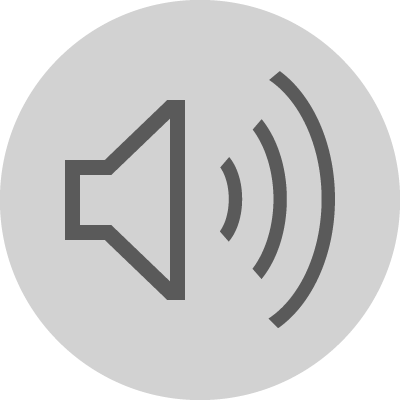 How do I write it?
Introduction
Photographer 1
Photographer 2
Comparison
Evaluation
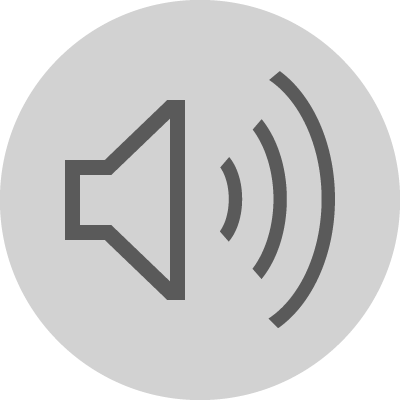 Your Task
Read over what you have already written. 
Look at the guidance questions (next slide) and make sure everything is written about. 
Email your essay to me by 3pm.
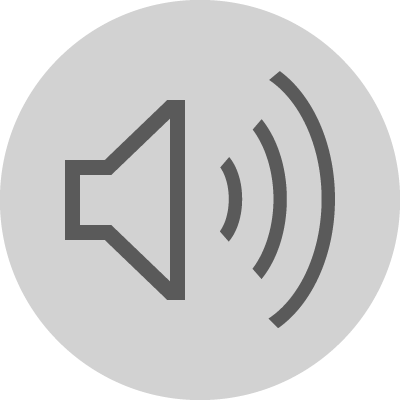 Extended Essay Document:​
Open MS Word​
Save as ‘Fine Art Extended Essay’​
In the document, set it out as:​
Title: ‘Unit 1 Personal Investigation Essay: INSERT OWN TITLE’ (this title should link to your work)​
Your name​
​
Bibliography Essay Document:​
Open MS Word​
Save as ‘Textiles Essay Bibliography’​
Set out as above with your title and your name​
Underneath, you will list every website, book or supporting source that you use to support your essay for images or any literature including interviews, quotes and general information. Do this by copying and pasting the links in or listing the title of the book and name of the author.​
​
The Essay structure itself:​
Must be between 1,000 and 3,000 words with supporting images from your artists and your own work.​
Set out your essay into chunks like so and use the word count as a rough guide to make sure that you meet the minimum word count:​
Introduction (200 words)​
Artist One (500 words)​
Artist Two (500 words)​
Comparing the two artists (200 words)​
Evaluation (200 words)​
Essay detail and what to write:​
Introduction (200 words):​
Introduce what you are going to write about including your two chosen artists and your project theme (personal investigation).​
For my extended essay, I am going to write about…​
As part of my personal investigation for Unit 1, through my extended essay, I am going to…​
I have chosen to explore in depth the work of…. and… because…​
How will you do this/ answer what you set out to do?​
I will look to explore… I will do this by…​
Within my essay, I want to… I will…​
Why does your theme interest you?​
I chose **** as my personal investigation theme because…​
Outline what it is that you want to write about and what you hope to achieve.​
In this essay, I want to write about… I want to explore…​
I hope that I am able to….
Artist One and Artist Two (500 words each):​
This is like your artist research in your sketchbooks, but you need to go into depth. Use the same structure below as a guide for both of your artists. You also need to be researching interviews that they have given, multiple websites that their work might feature on as they tend to talk a lot more in depth about their work.​
Include images of their work that support your work and ideas and copy the links that you find them into your bibliography.​
Introduction to the artist.​
ARTIST NAME is the first/ second artist that I am going to explore… I chose this artist because…​
For my first/ second artist, I am going to investigate the work of…​
Artist information. As you would do in your sketchbook.​
What is their work about and how does it link to your work and theme? Like with your artist research, include techniques, processes, tools, equipment and materials. Subject matter and their inspiration is key here.​
What are your favourite pieces of their work and why? Select x2 pieces to write about, making references to your ideas and theme. Support this with images of both their work and yours.​
How have these particular pieces been made? Explain how you have then applied these techniques and methods to your own pieces.​
How do they link to your own work/ outcomes? It is good to show images of your work and theirs together to support what you are writing about.​
How has this/ have these artists influenced your work, overall creative learning journey and final outcomes? Support this again with images of your work.​
​
Comparing the two artists (200 words):​
Describe the similarities and differences in their work. Think techniques, processes, outcomes, subject matter.​
Whose work do you find more influential and why?​
Whose work had a bigger impact on society and why? Is this relevant to your artists? For some choices this will be a key talking point as for many, they change how something is done, perceived, utilised.​
Whose work reflects in your ideas and final outcomes more and why?​
When exploring and researching these two artists, I…​
Though both artists are… show… inspired me…​
Though I have been influenced by both artists, ARTIST NAME has had the biggest influence on… because.​
​
Evaluation (200 words):​
What have your learnt over the course of your personal investigation work?​
How has this affected you as an artist, your thinking and design process or your abilities as an artist?​
Over the course of my personal investigation project, I have…​
From this, I have learnt… ​
Overall, I have….​
In conclusion, I have…
Please email me for support!
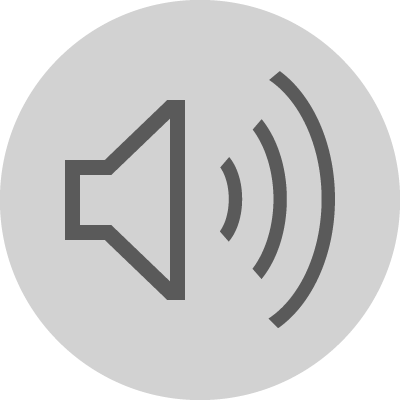 l.fenlon@ob-ac.co.uk